Occupant Classification System for Automotive Airbag Suppression
A.Jaffer Sharief 
EEL 6935
1
Agenda
Introduction to Airbag Systems
Classification and Detection Challenges.
Occupant Classification in an Embedded System.
Design considerations.
Occupant Classification System in Action.
Conclusion
2
What is Airbags system ?
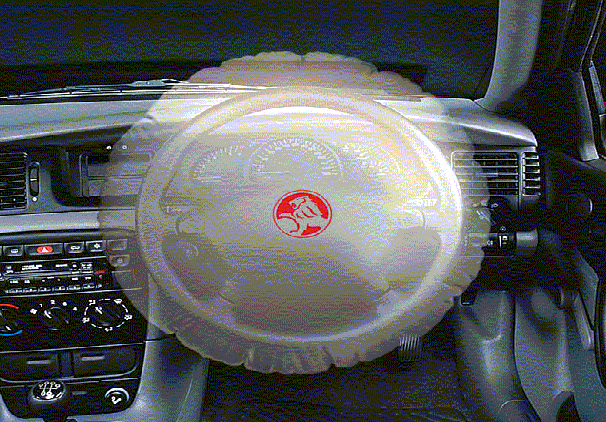 Airbags Control System is a passive restraint system which determines crashes and deploys Airbags, thus preventing loss of human life in crash situations.
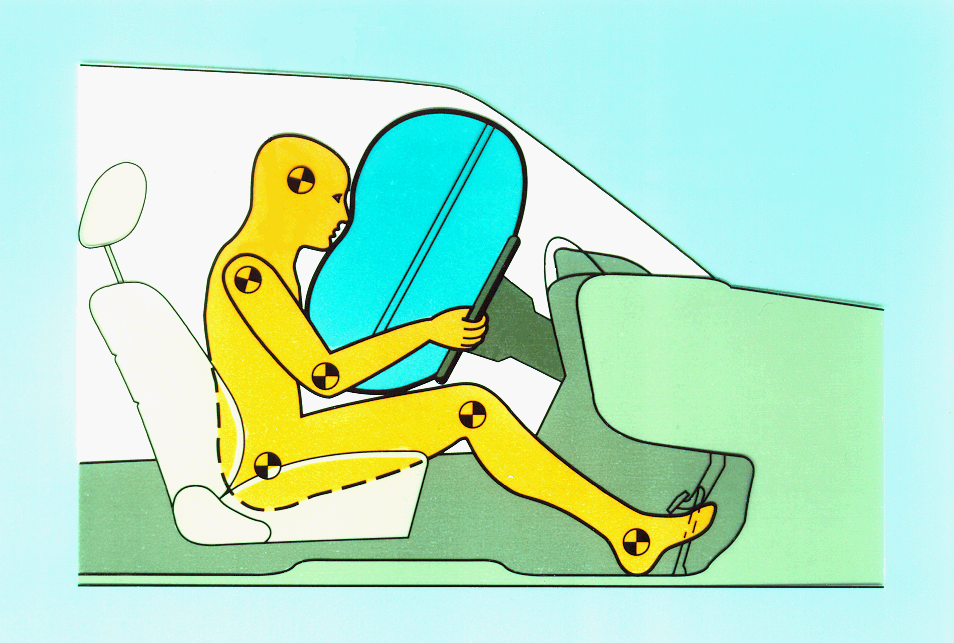 3
Working of Airbags
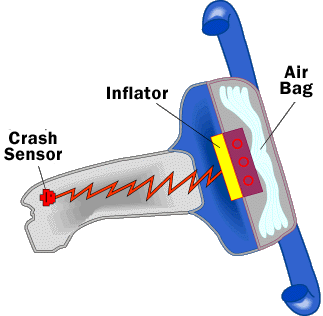 There are three parts to an airbag system :
The Airbag, made of a thin, nylon fabric, 
which is folded into the steering wheel.
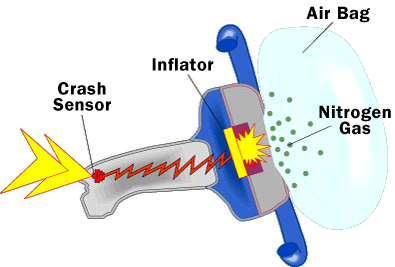 The Sensor, the device that tells 
the bag to inflate.
A rapid pulse of Nitrogen Gas, which 
is used to inflate the airbag.
4
Why is Classification needed?
Between 1987 and 2000, 6553 lives were saved by the airbags in US alone. 
But …
85 children and 19 infants in Rear Facing Infant Seats (RFIS).
NHTSA mandates automatic airbag suppression when child or RFIS present.
Source: National Highway Transportation and Safety Administration (NHTSA)
5
RFIS during airbag deployment:


            RFIS before deployment                               RFIS after deployment
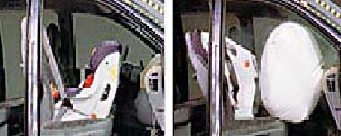 6
Approach 1: Weight Sensing
Weight Pattern
Seat Mat
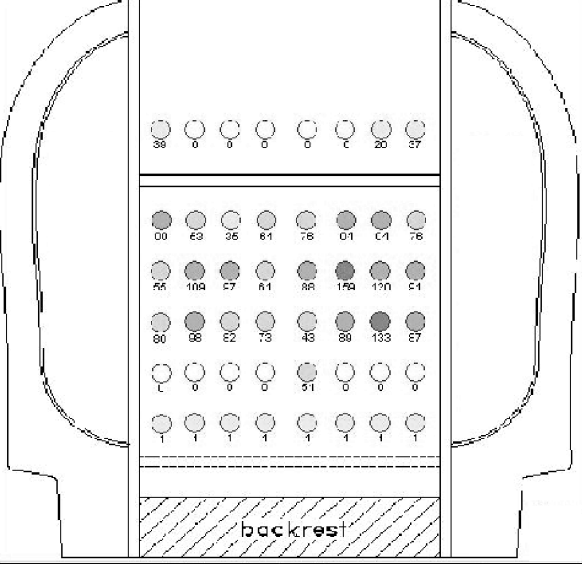 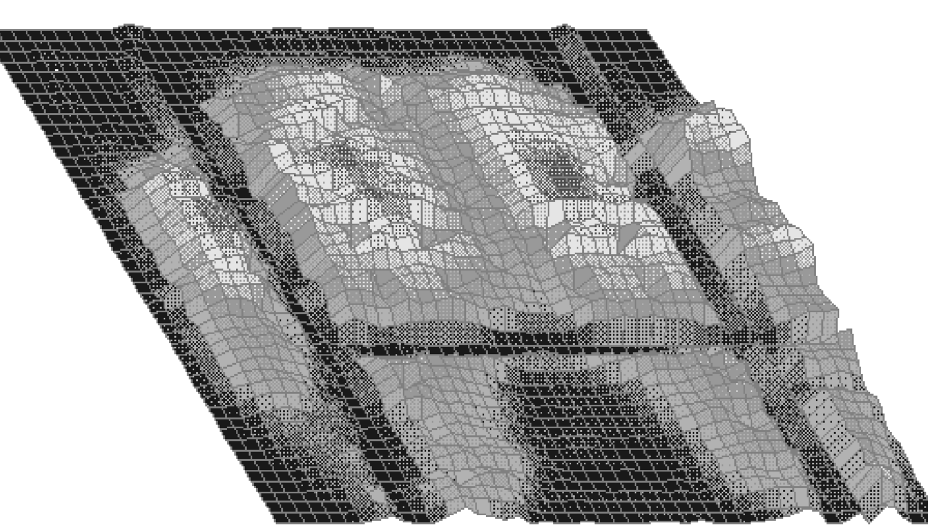 Source: New generation BMW child seat and Occupant Detection Systems
7
Approach 2: Computer Vision
Classes of Occupancy
    Empty                      RFIS or Child                Adult
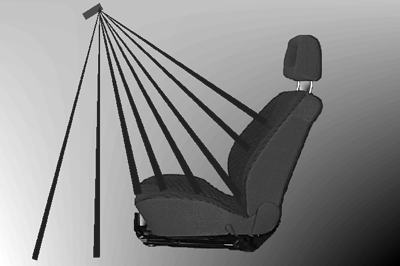 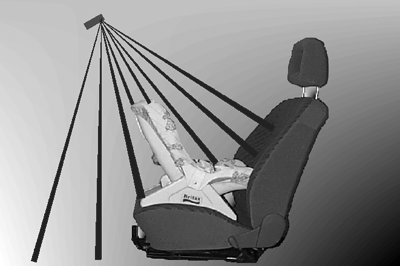 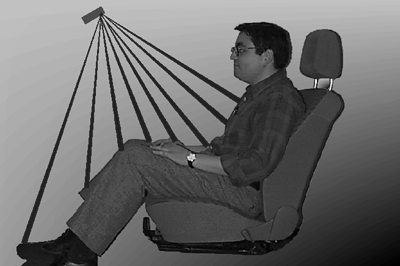 8
Challenges for Computer Vision
Inter-Class Variability
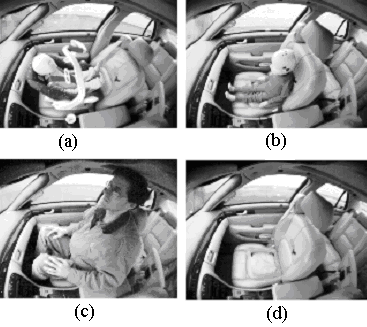 9
Challenges for Computer Vision
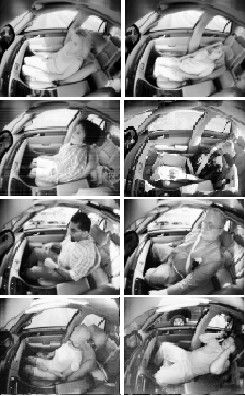 Inter-Class Variability
Light Levels ( day to night)

Seating Positions    
 
Shadows and bright spots in same image due to motion.
10
Challenges for Computer Vision
Intra-Class Variability


RFIS                       RFIS under blanket
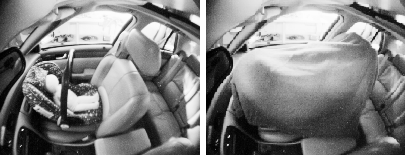 11
Challenges for Computer Vision
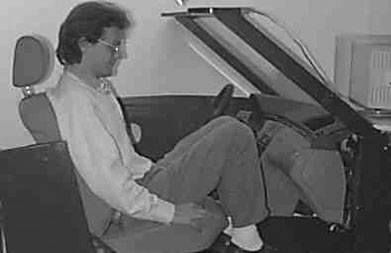 Inter-Class Similarity:
Two different classes showing about the same pattern
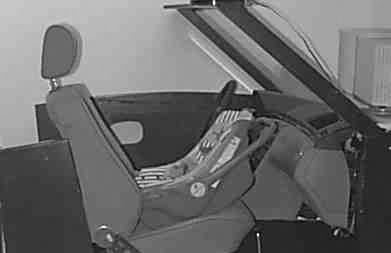 12
System Requirements
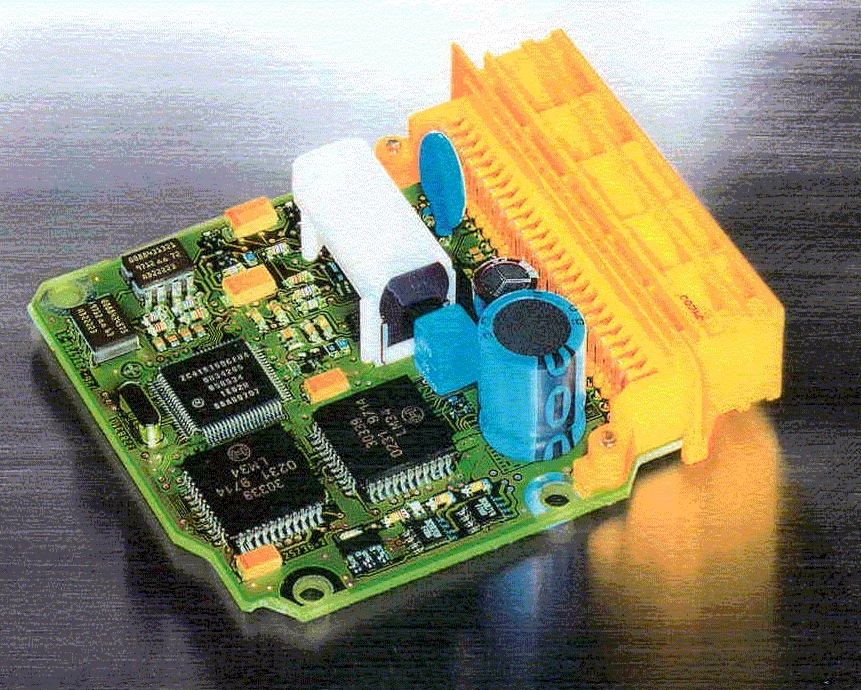 Real-Time Operation

Very Reliable

Compact

Low Power
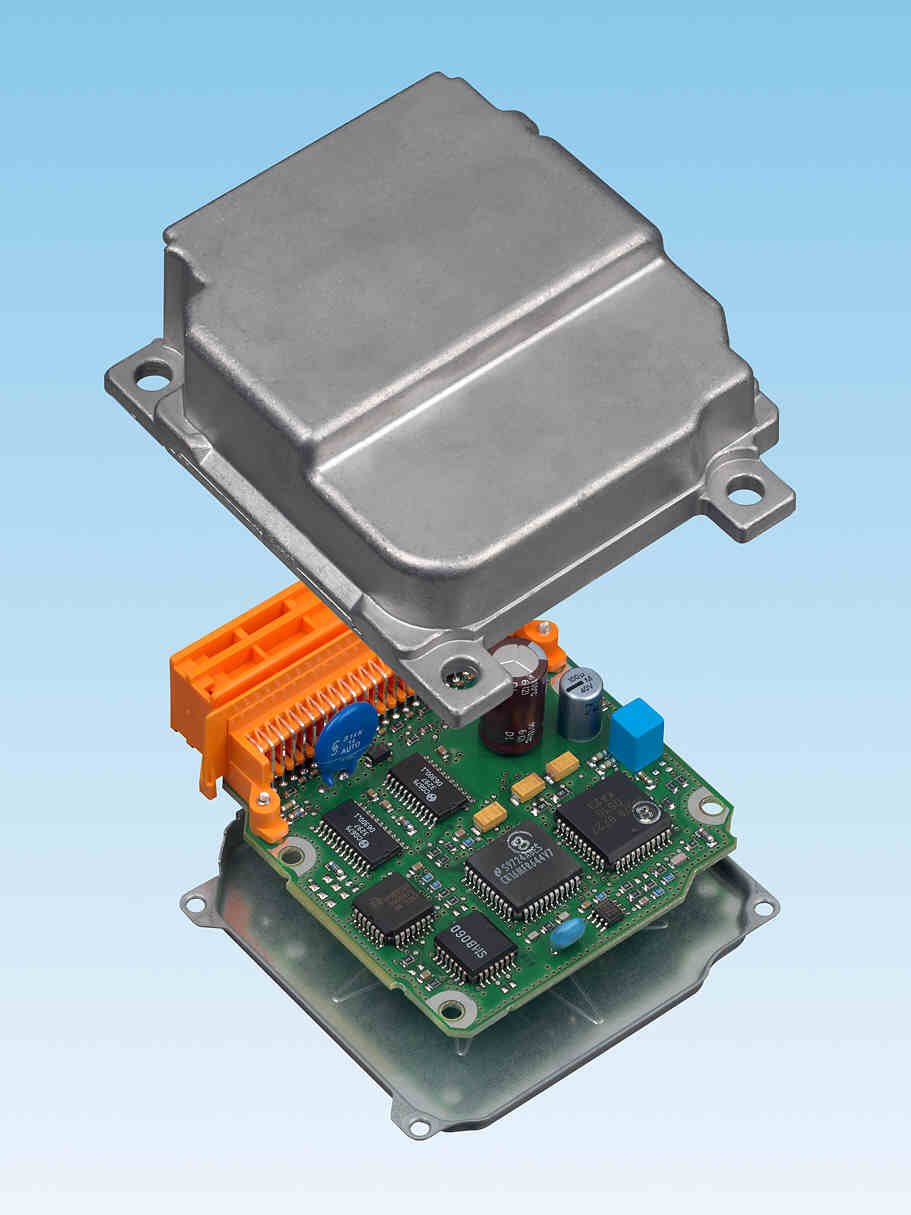 Source: BOSCH Automotive
13
Front Airbag
Single Grey Scale Camera
Side Airbag
FLIC
mC
DSP
ASIC
Curtain Airbags
Belt
Pretensioner
Architecture of the Occupant Classification System
Sensors
Electronic Control Unit (ECU)
Actuators
I2C
Efficient
High Performance
CAN
Low Cost
High Reliability
14
System Design
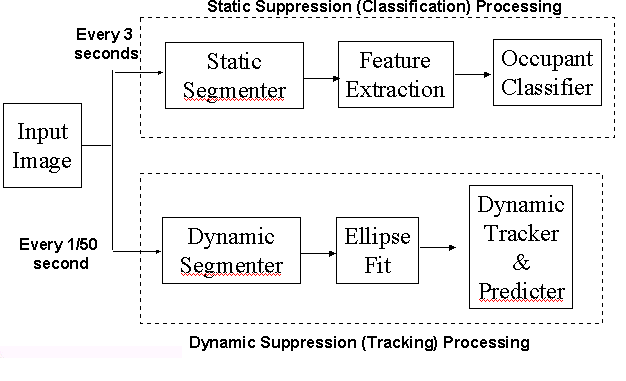 15
System Algorithm in Action
Edge Detection Algorithm

Eclipse Fit

Feature Extraction

Dynamic Tracking

Accurate Prediction
16
Conclusion
High Accuracy in detection and classification.
Can be scaled for new features such as face recognition and drowsiness alert systems.
Achieves quick time to market.
Very Robust and Real-time classification.
17
Questions ?
18
Thank you!
19